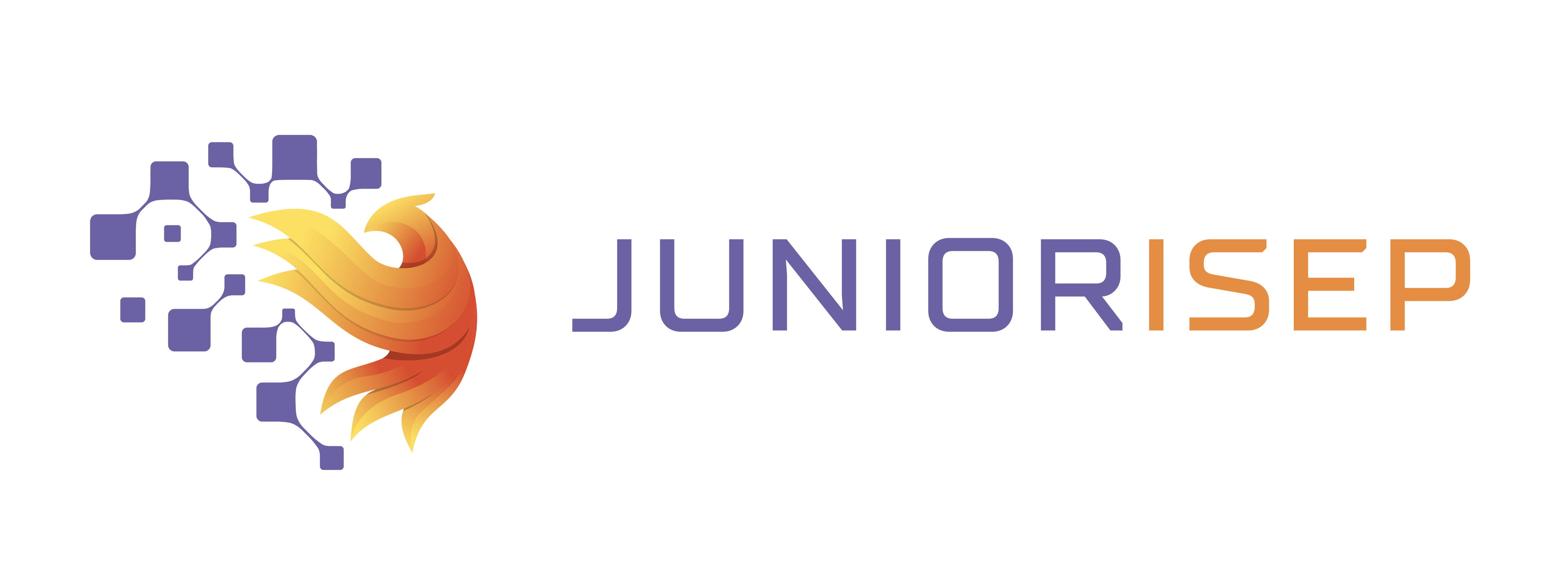 NOM DE LA MISSION
Meeting N°
01/02/2020
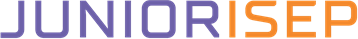 1
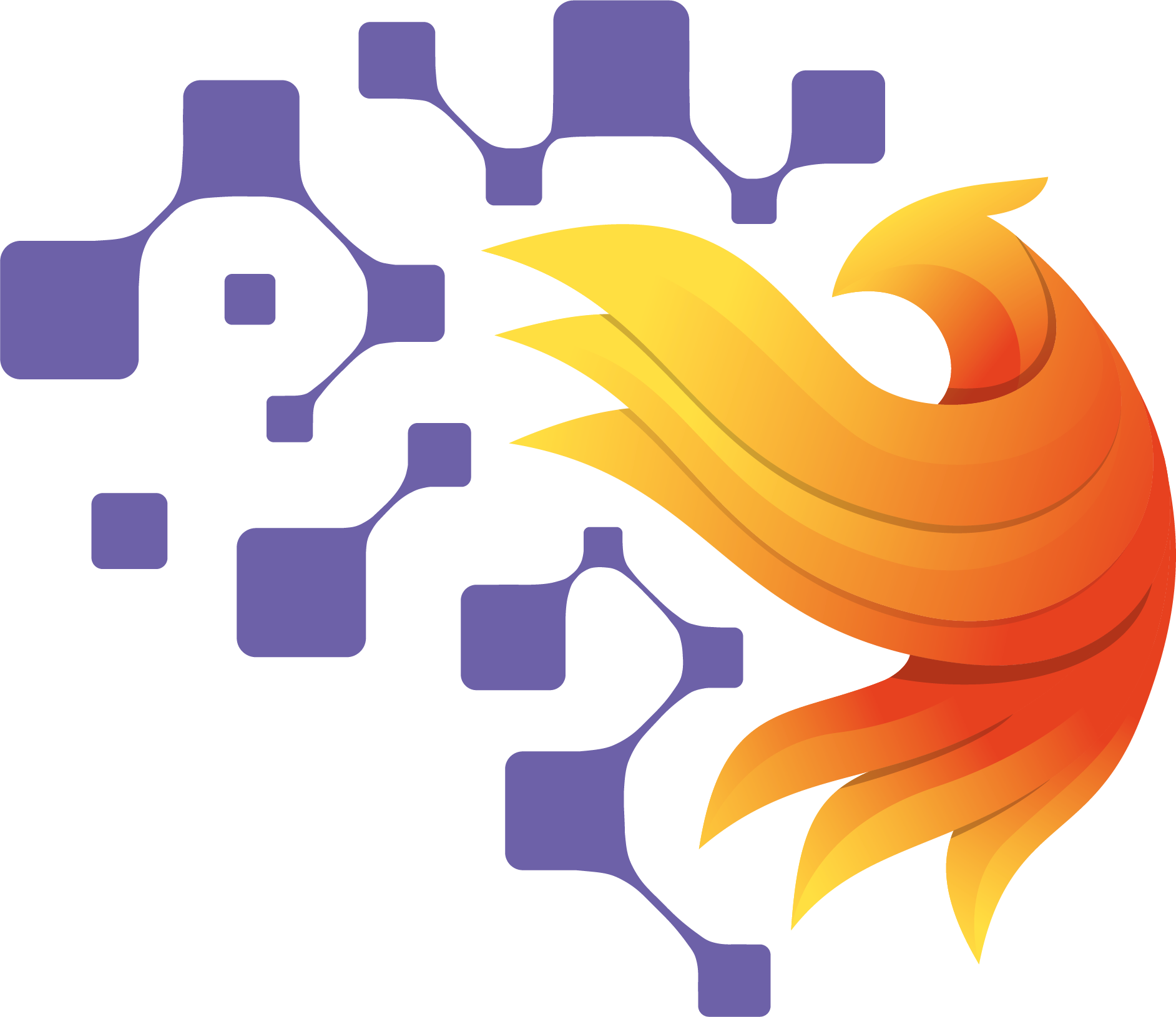 « Tous droits de reproduction réservés »
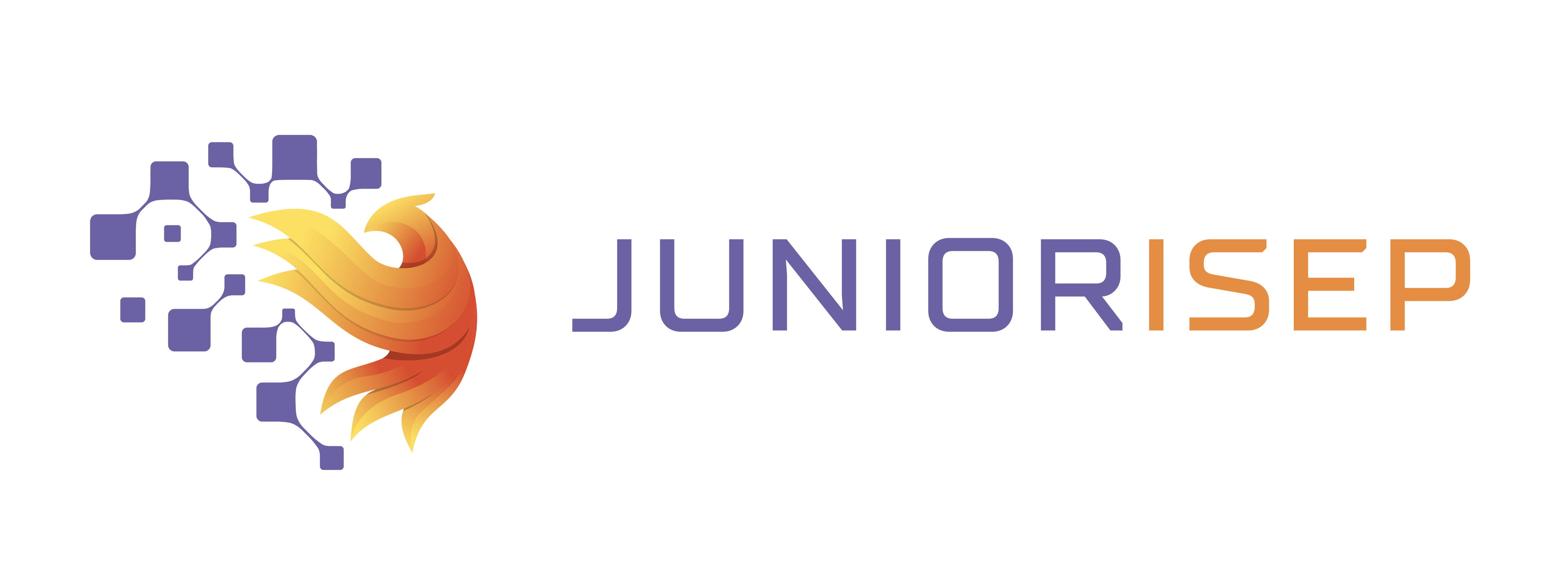 Objet du meeting
Objectifs du meeting
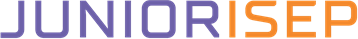 2
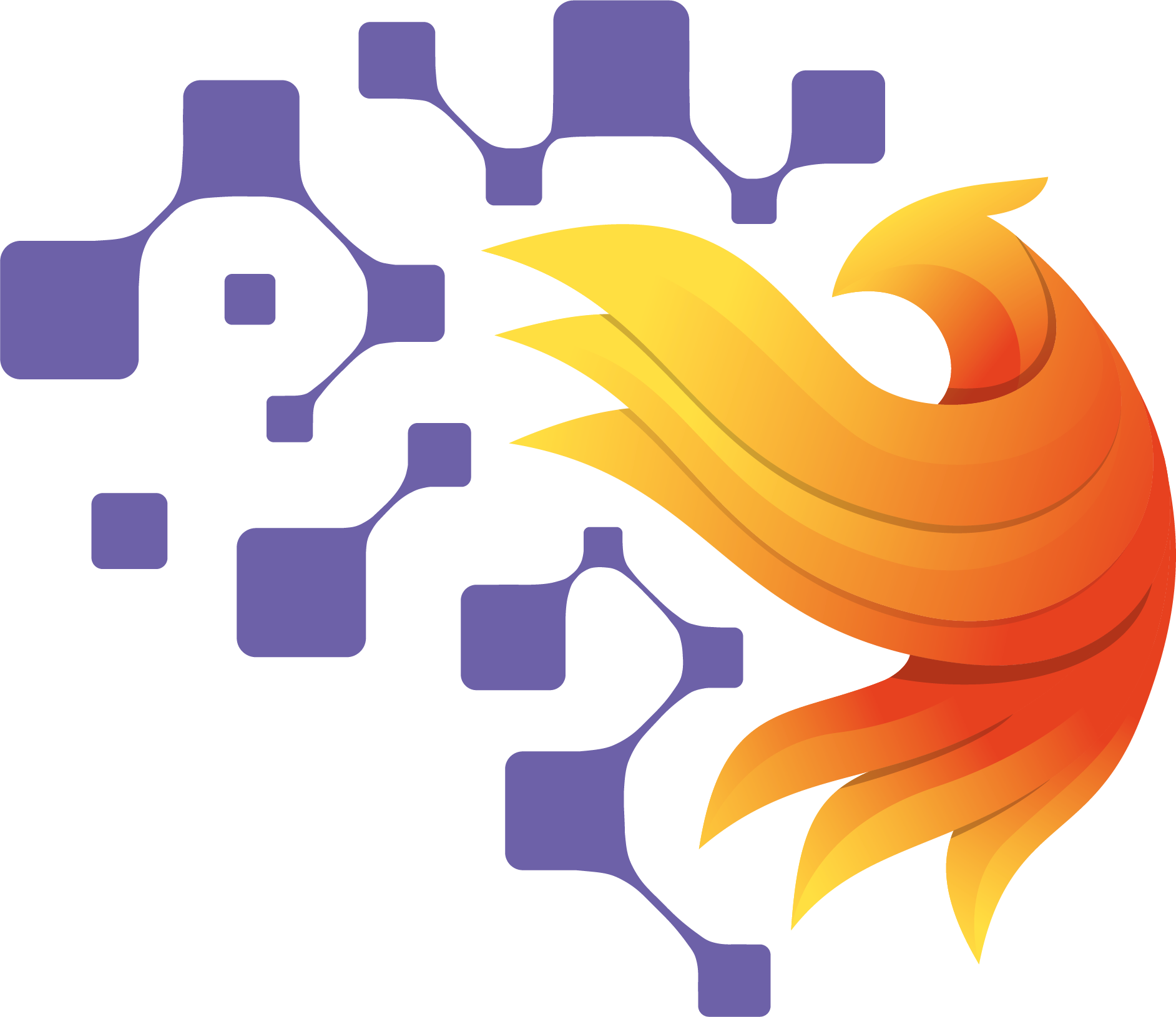 « Tous droits de reproduction réservés »
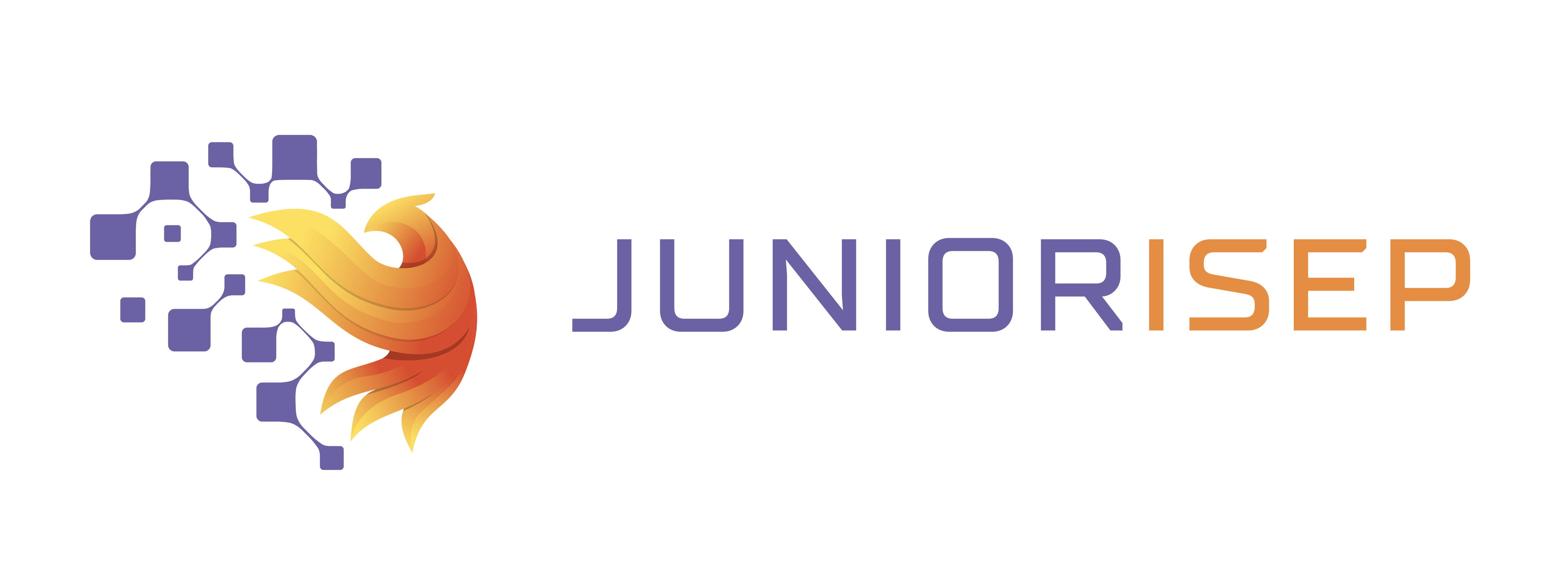 Agenda du meeting
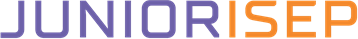 3
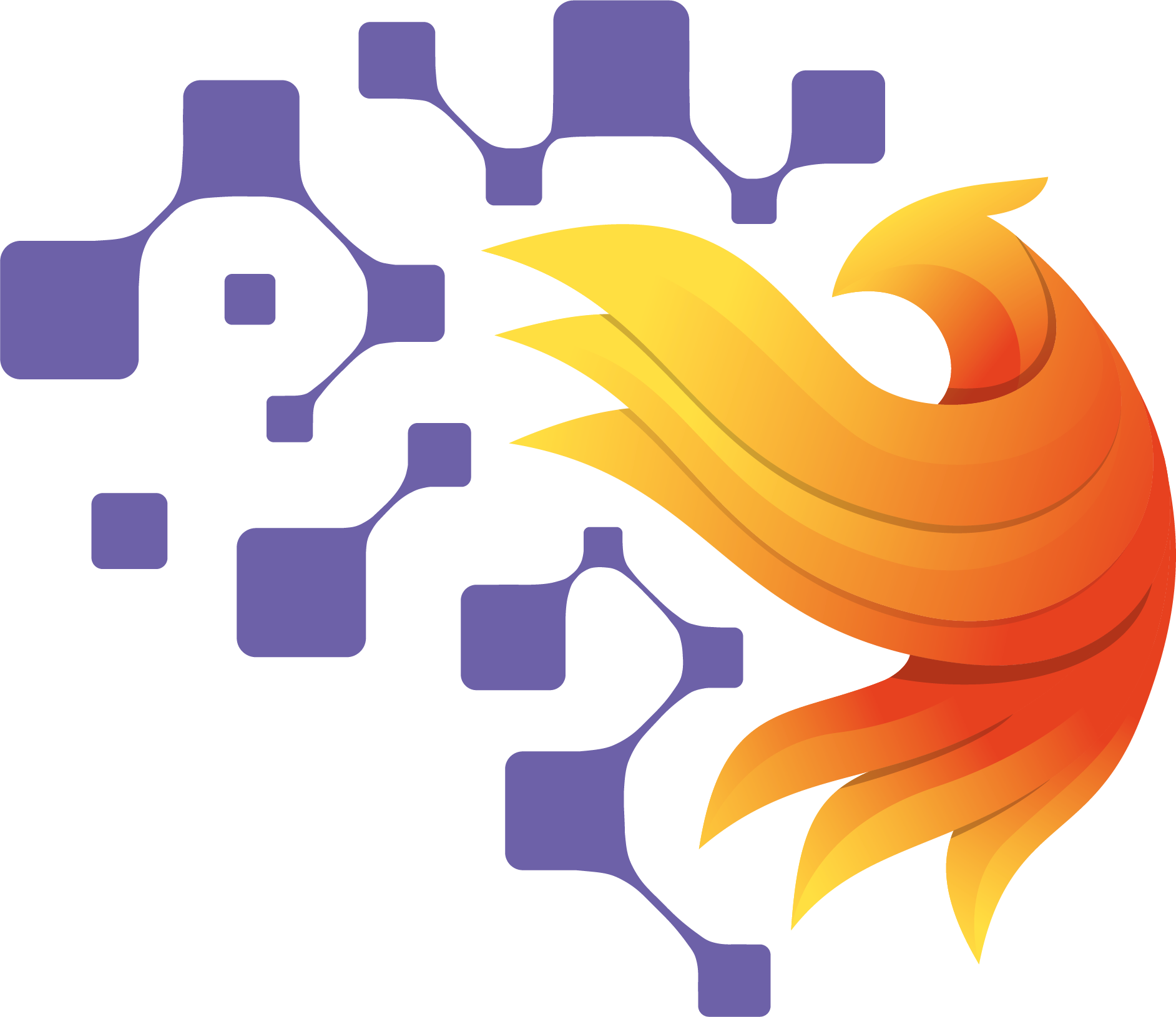 « Tous droits de reproduction réservés »
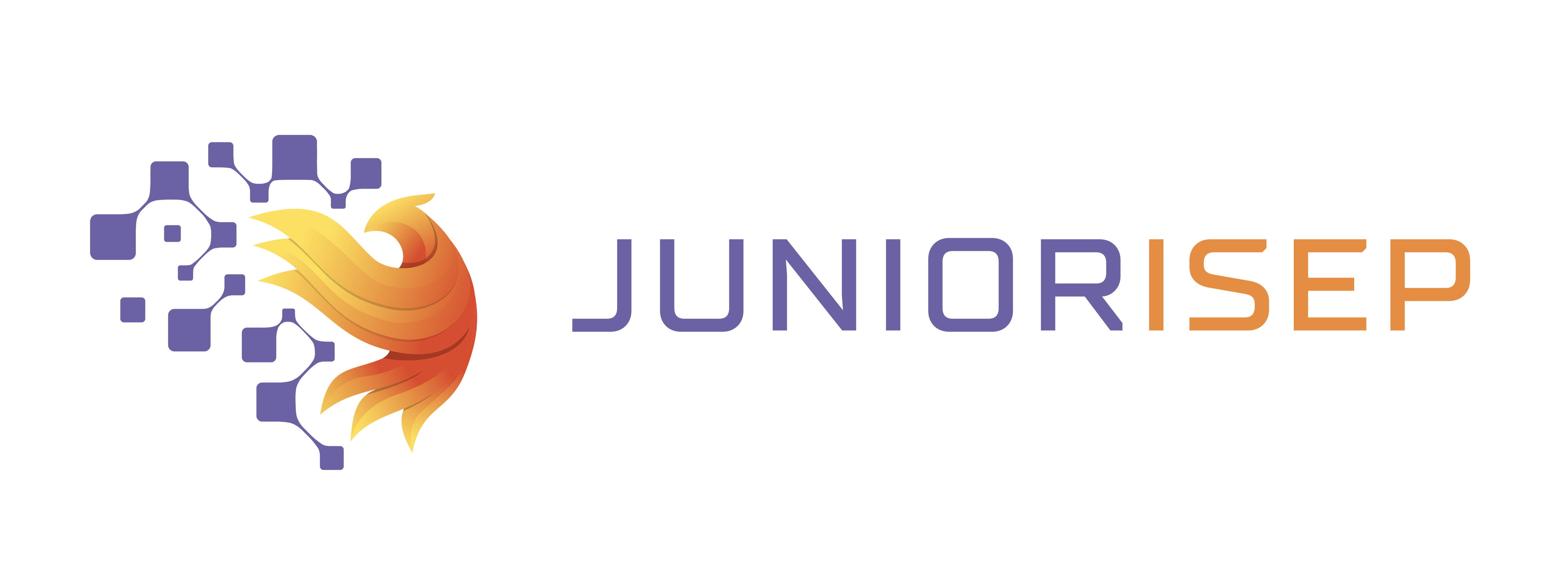 1. Odre du Jour 1
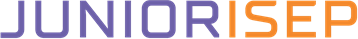 4
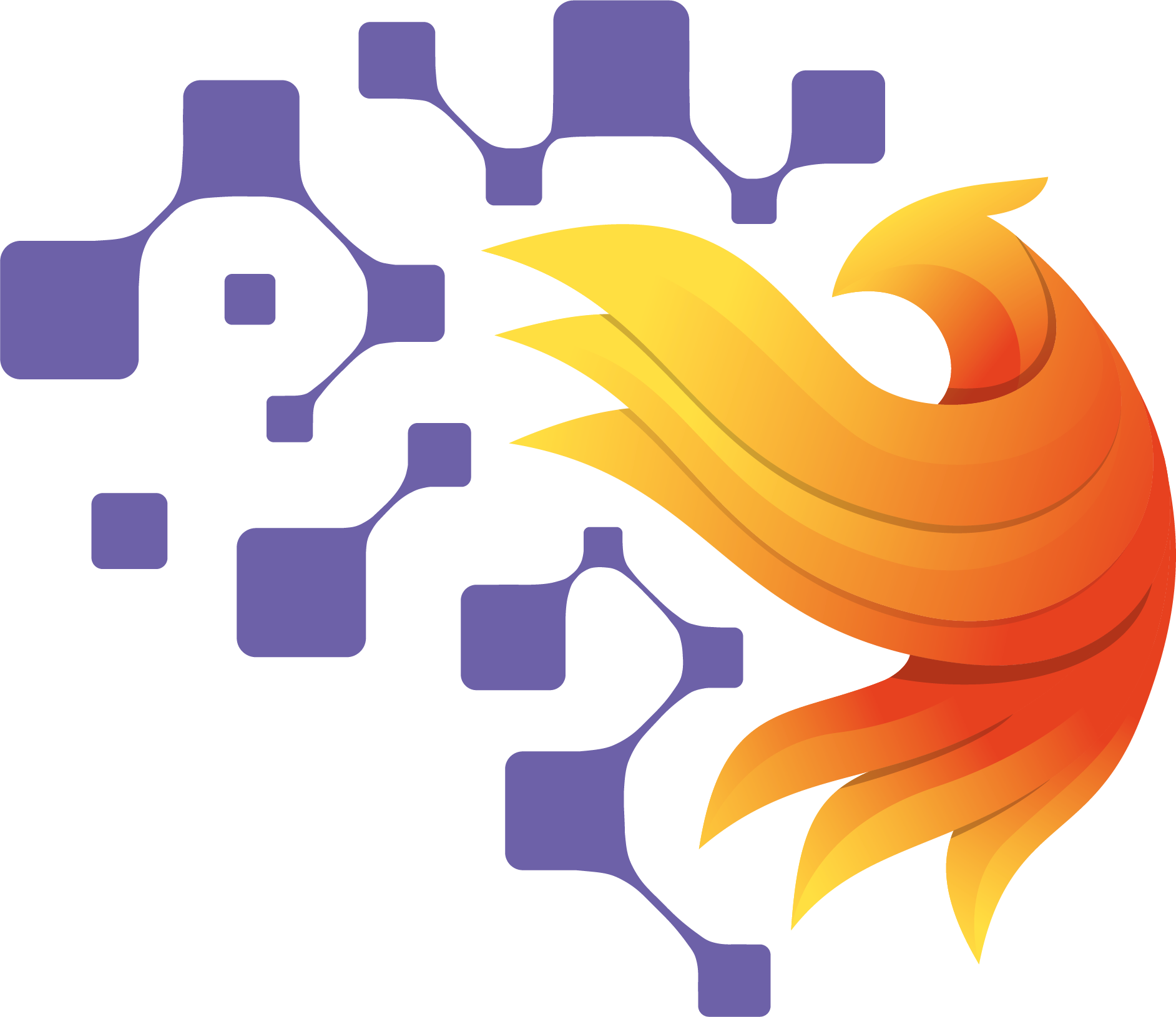 « Tous droits de reproduction réservés »
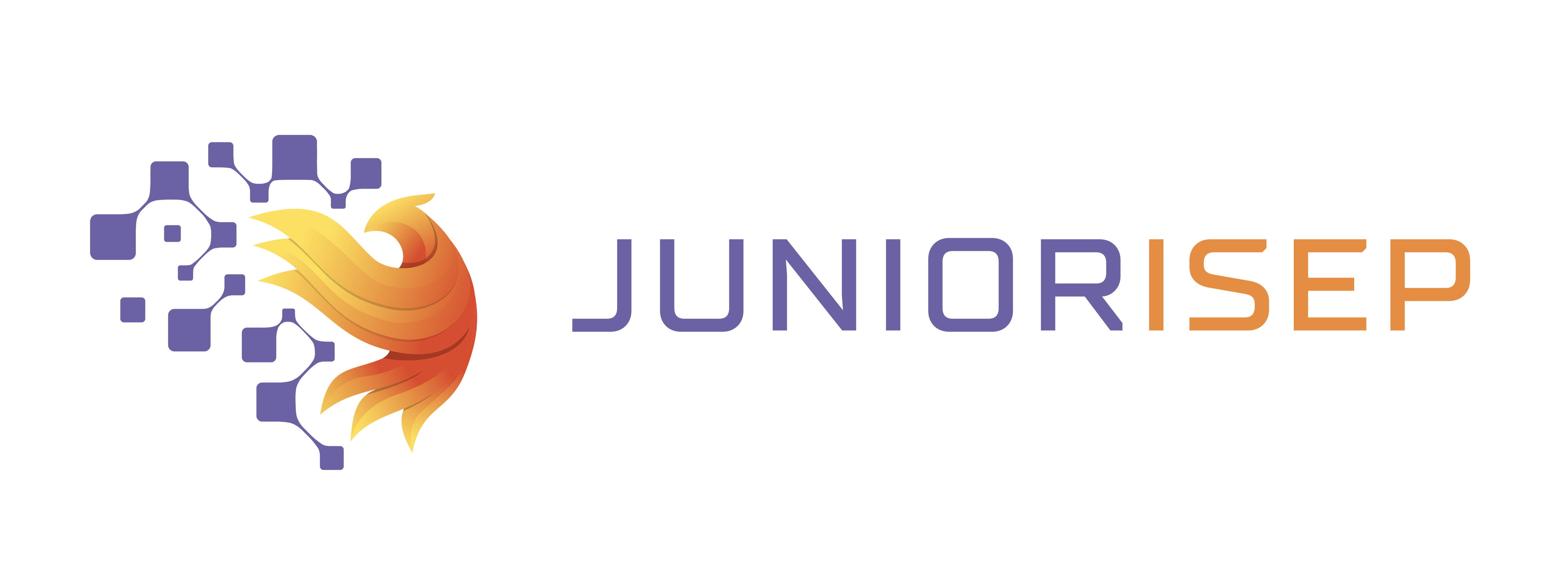 2. Odre du Jour 2
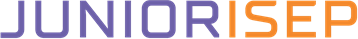 5
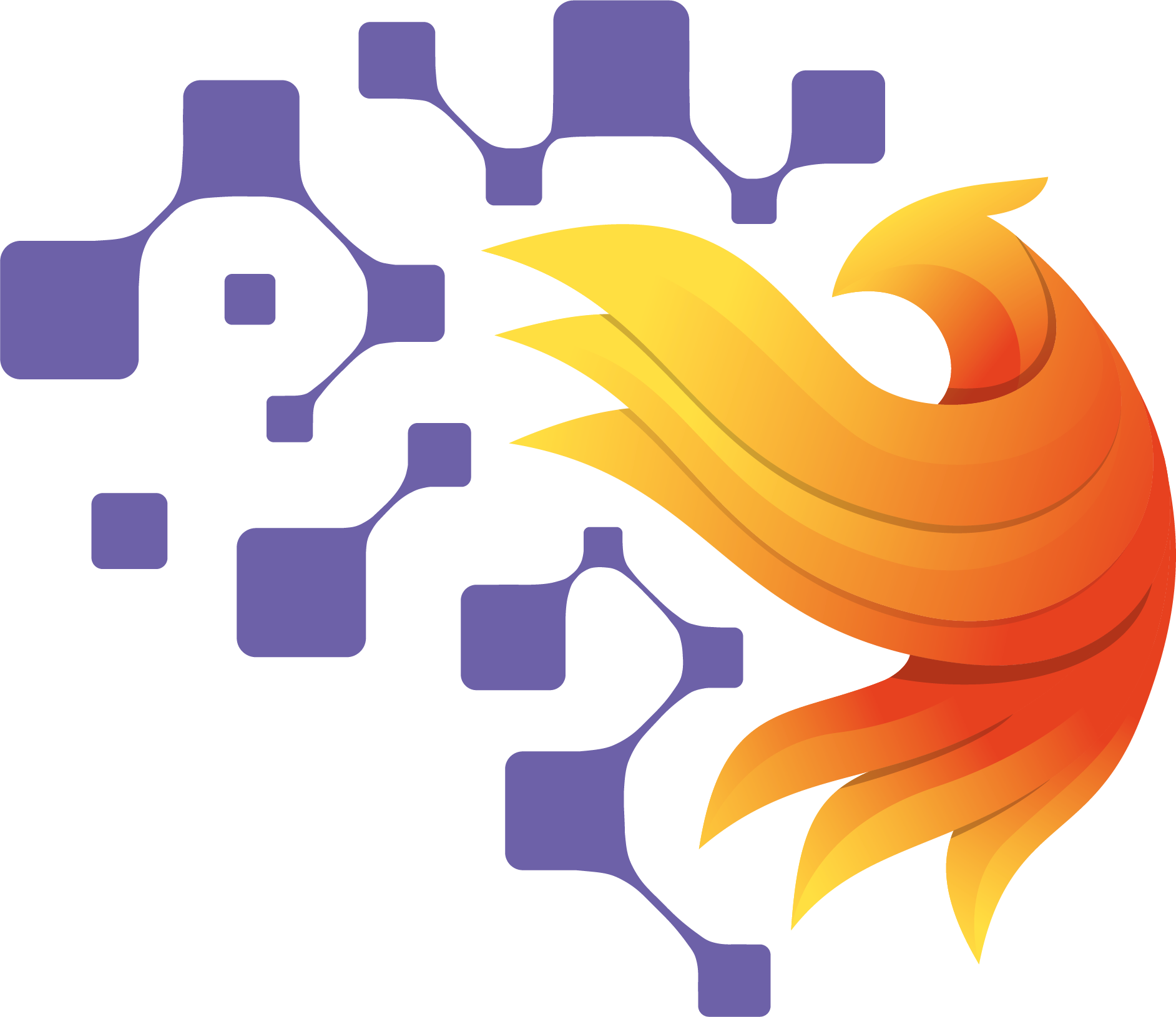 « Tous droits de reproduction réservés »
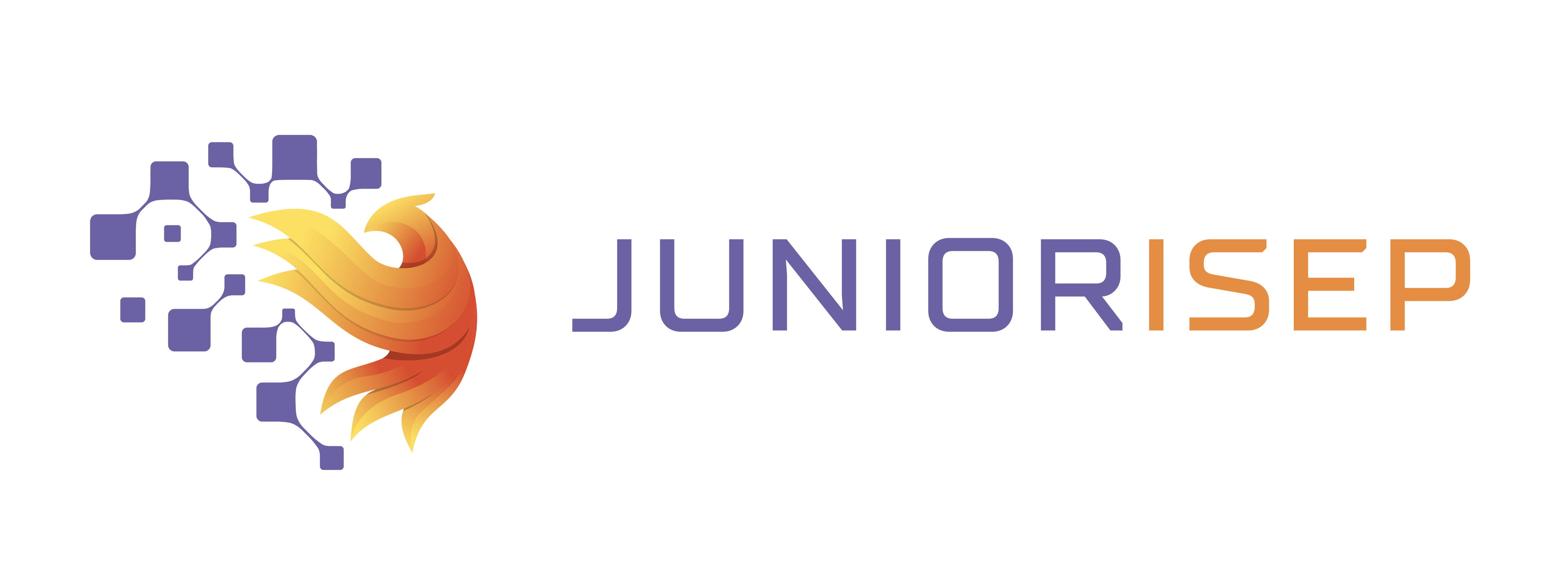 3. Odre du Jour 3
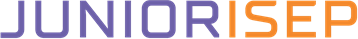 6
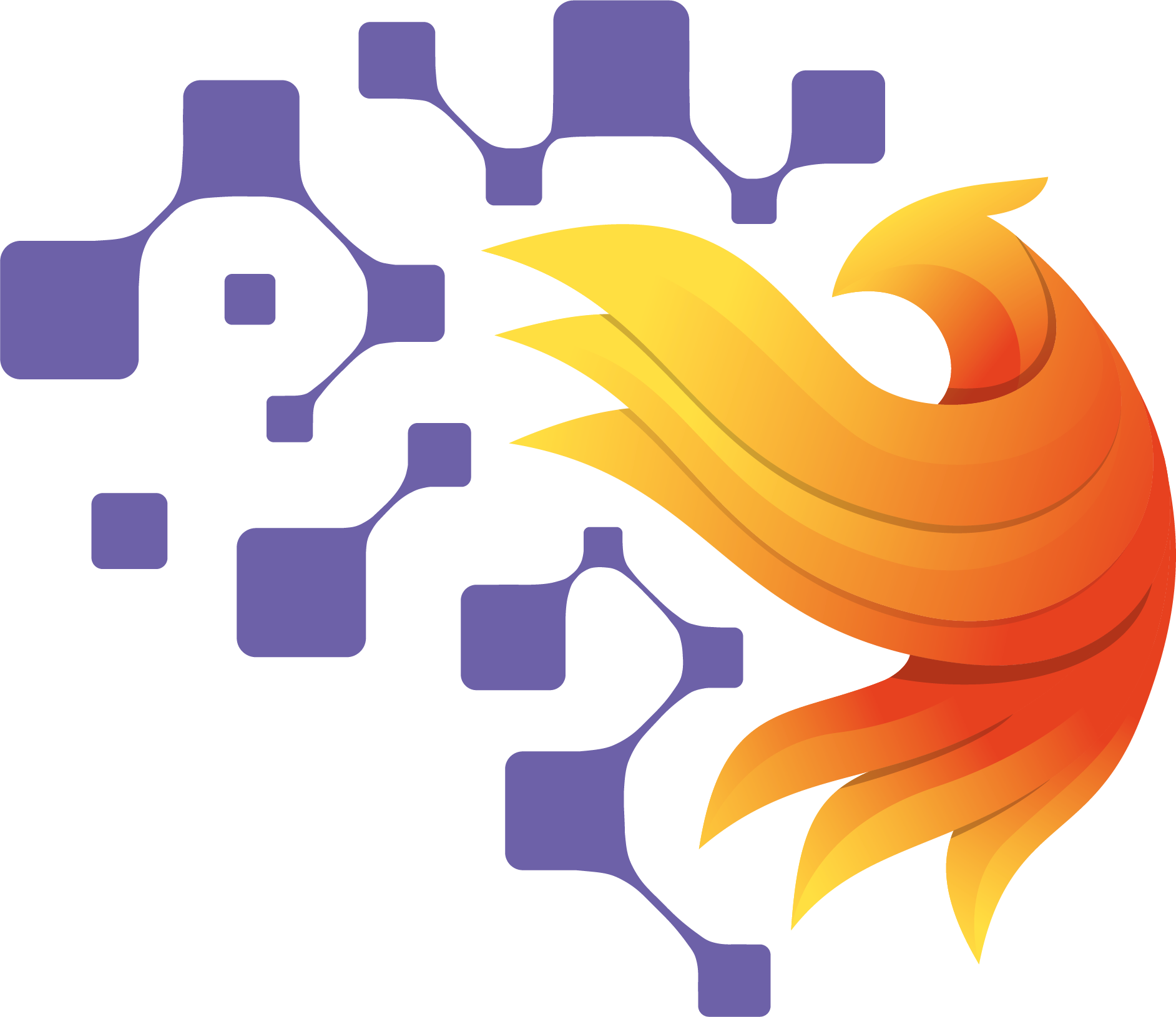 « Tous droits de reproduction réservés »